Academic Papers Powerpoint Template
开题报告、论文答辩
               学术类通用PPT模版
Academic Papers Powerpoint Template
导师：成都理工    答辩人：理工大    专业：工程机械专业
课题综述/Project Overview
研究背景/The Background
研究目的/Research Goal
点击添加标题文字
Add the title here
研究方法/Research Process
研究结果/The Results
参考文献/The Reference
Logo
课题综述
Project Overview
点击此处添加文字说明
This is an example text. Go ahead and replace it with your own text.
KEYWORD
KEYWORD
这里输入简单的文字概述这里输入简单字概述这里输入简单简单的文字概述这里输入简单
这里输入简单的文字概述这里输入简单字概述这里输入简单简单的文字概述这里输入简单
KEYWORD
KEYWORD
这里输入简单的文字概述这里输入简单字概述这里输入简单简单的文字概述这里输入简单
这里输入简单的文字概述这里输入简单字概述这里输入简单简单的文字概述这里输入简单
KEYWORD
KEYWORD
这里输入简单的文字概述这里输入简单字概述这里输入简单简单的文字概述这里输入简单
这里输入简单的文字概述这里输入简单字概述这里输入简单简单的文字概述这里输入简单
（一）社会依据
 进入21世纪，以Internet为核心的现代网络技术和通信技术已经得到了飞速的发展和广泛的应用。
（二）现实依据
 进入21世纪，以Internet为核心的现代网络技术和通信技术已经得到了飞速的发展和广泛的应用，世界经济向全球化和信息化发展成为新世纪鲜明的特征和趋势。
Logo
研究背景
The Background
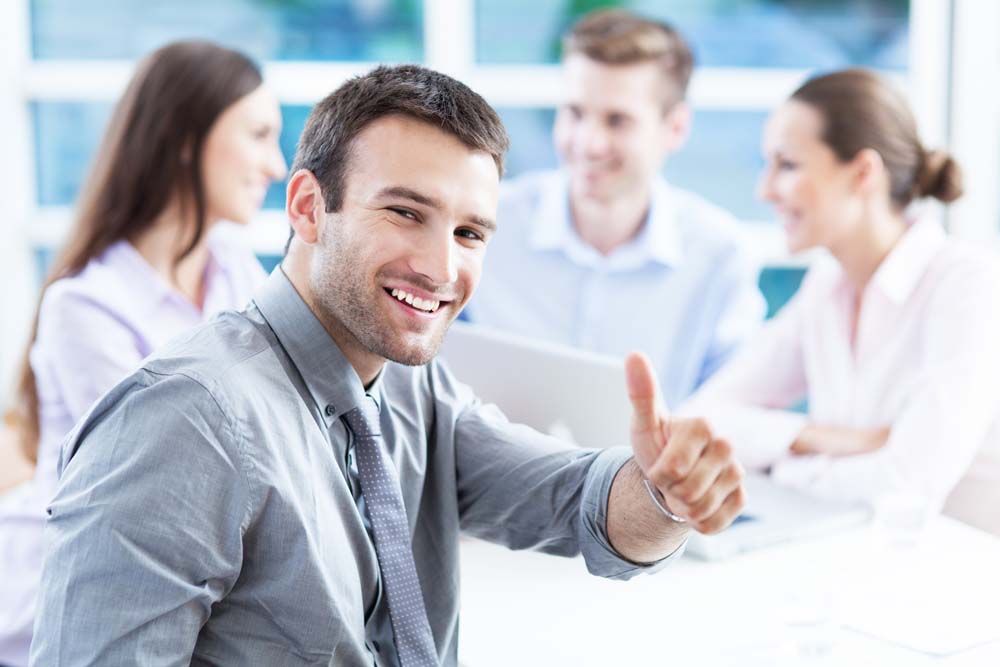 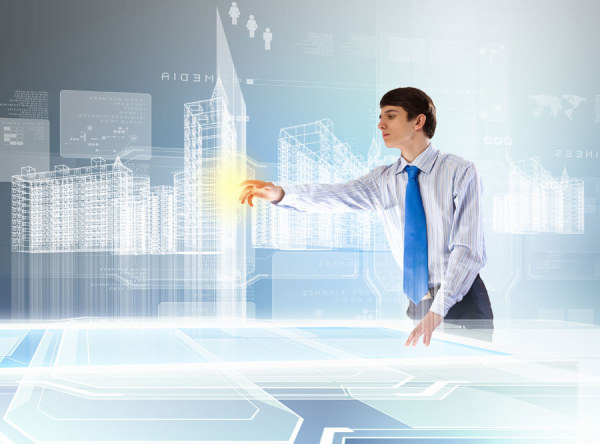 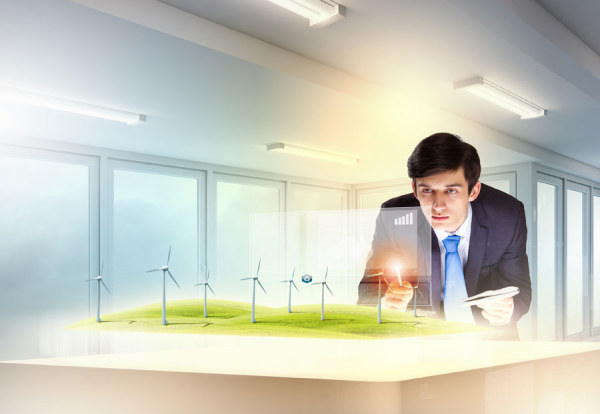 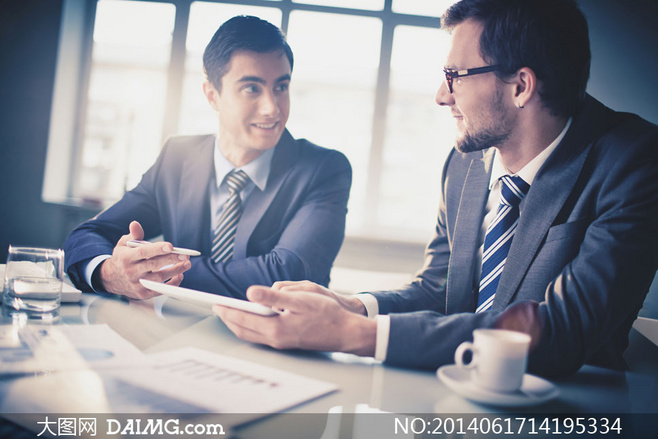 点击添加文字说明
点击添加文字说明
点击添加文字说明
点击添加文字说明
点击添加文字说明
点击添加文字说明
点击添加文字说明
点击添加文字说明
点击添加文字说明
点击添加文字说明
点击添加文字说明
点击添加文字说明
点击添加文字说明
点击添加文字说明
点击添加文字说明
点击添加文字说明
点击此处添加文字说明
点击此处添加文字说明
点击此处添加文字说明
点击此处添加文字说明
点击此处添加文字说明
点击此处添加文字说明
添加标题
添加标题
添加标题
点击此处添加文字说明
点击此处添加文字说明
点击此处添加文字说明
添加标题
点击此处添加文字说明
点击此处添加文字说明
点击此处添加文字说明
此处输入标题
此处输入标题
此处输入标题
此处输入标题
此处输入标题
点击添加文字说明
点击添加文字说明
点击添加文字说明
点击添加文字说明
点击添加文字说明
点击添加文字说明
点击添加文字说明
点击添加文字说明
Logo
研究目的
Research Goal
添加标题
添加标题
添加标题
添加标题
添加标题
点击添加文本
单击此处添加段落文本
单击此处添加段落文本
点击添加文本
单击此处添加段落文本
单击此处添加段落文本
点击添加文本
单击此处添加段落文本
单击此处添加段落文本
点击添加文本
点击添加文本
单击此处添加段落文本
单击此处添加段落文本
单击此处添加段落文本
单击此处添加段落文本
点击添加文本
点击添加文本
单击此处添加段落文本
单击此处添加段落文本
单击此处添加段落文本
单击此处添加段落文本
点击添加文本
点击添加文本
单击此处添加段落文本
单击此处添加段落文本
单击此处添加段落文本
单击此处添加段落文本
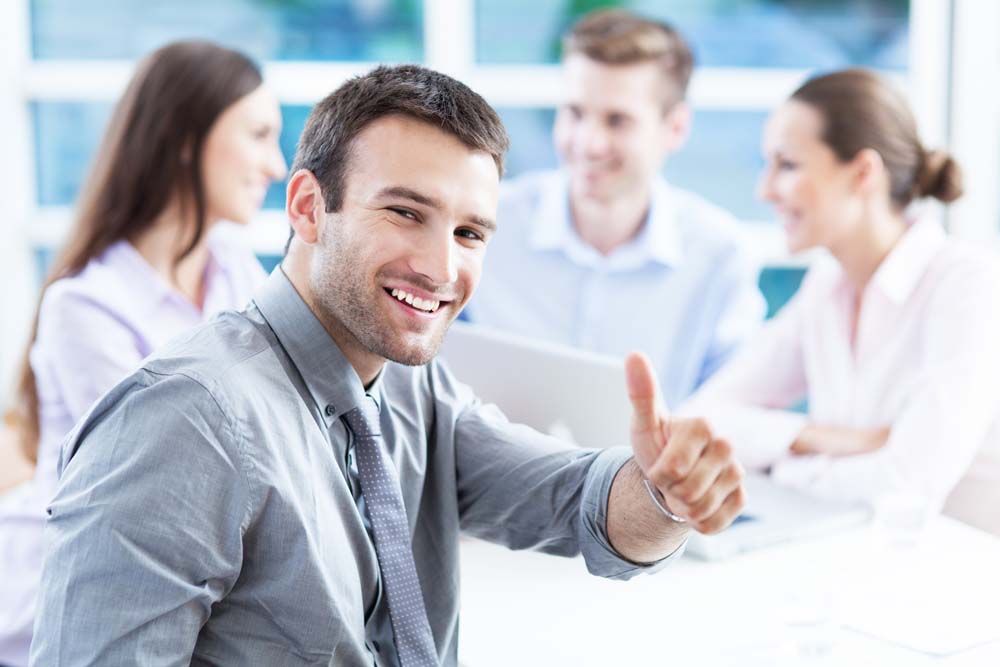 这里输入简单的文字概述
这里输入简单的文字概述这里输入简单字概述这里输入简单简单的文字概述这里输入简单的文字概述简单的文字概述这里输入简单的文字概述这里输入简单的文字概述这里输入简单的文字概述这里输入简单的文字概述这里输入这里输入简单的文字概述这里输入简单字概述
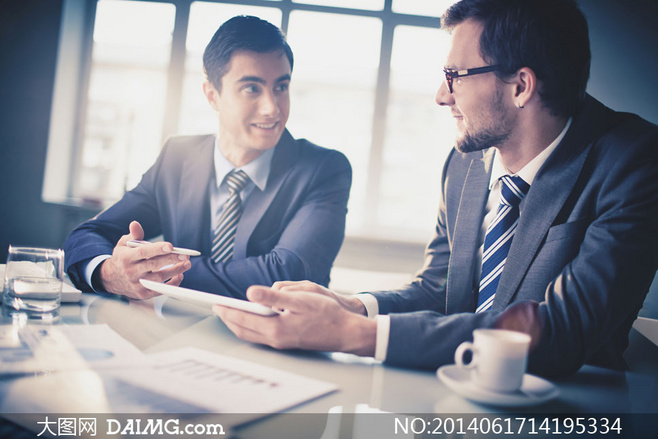 这里输入简单的文字概述
这里输入简单的文字概述这里输入简单字概述这里输入简单简单的文字概述这里输入简单的文字概述简单的文字概述这里输入简单的文字概述
Logo
研究方法
Research Process
点击添加内容文本
单击此处添加段落文本
单击此处添加段落文本
点击添加内容文本
单击此处添加段落文本
单击此处添加段落文本
点击添加文本
点击添加文本
单击此处添加文字
单击此处添加文字
单击此处添加段落文本单击此处添加段落文本单击此处添加段落文本单击此处添加段落文本
单击此处添加段落文本单击此处添加段落文本单击此处添加段落文本单击此处添加段落文本
单击此处添加标题
单击此处添加文字
点击添加文本
单击此处添加段落文本单击此处添加段落文本单击
KEYWORD
KEYWORD
这里输入简单的文字概述这里输入简单字概述
这里输入简单的文字概述这里输入简单字概述
01
02
03
04
点此输入标题
点此输入标题
点此输入标题
点此输入标题
点此输入文字
点此输入文字
点此输入文字
点此输入文字
KEYWORD
KEYWORD
这里输入简单的文字概述这里输入简单字概述
这里输入简单的文字概述这里输入简单字概述
添加标题
点击此处添加文字说明
添加标题
添加标题
点击此处添加文字说明
点击此处添加文字说明
Logo
研究结果
The Results
2014年工作情况
2015年工作情况
这里输入简单的文字概述这里输入简单文字概
述这里输入简单的文字概述这里入简单的文字
概述这里输入述简单的文字概述这里输入简单
的文字概述这里输入简单的文字概述这里输入
简单的文字概述这里输入
这里输入简单的文字概述这里输入简单字概述这里输入简单简单的文字概述这里输入简单的文字概述简单的文字概述这里输入简单的文字概述这里输入简单的文字概述这里输入简单的文字概述这里输入简单的文字概述这里输入
VS
计划完成：20％
计划完成：30％
实际完成数目：300万
实际完成数目：200万
回款数：100万
回款数：100万
Text
Text
text
text
01
02
03
04
text
text
添加标题
点击此处添加文字说明点击此处添加文字说明
点击此处添加文字说明
Text
Text
KEYWORD
这里输入简单的文字概述这里输入简单字概述
KEYWORD
这里输入简单的文字概述这里输入简单字概述
KEYWORD
KEYWORD
KEYWORD
这里输入简单的文字概述这里输入简单字概述
KEYWORD
KEYWORD
KEYWORD
这里输入简单的文字概述这里输入简单字概述
KEYWORD
KEYWORD
KEYWORD
KEYWORD
这里输入简单的文字概述这里输入简单字概述
这里输入简单的文字概述这里输入简单字概述
这里输入简单的文字概述这里输入简单字概述
这里输入简单的文字概述这里输入简单字概述
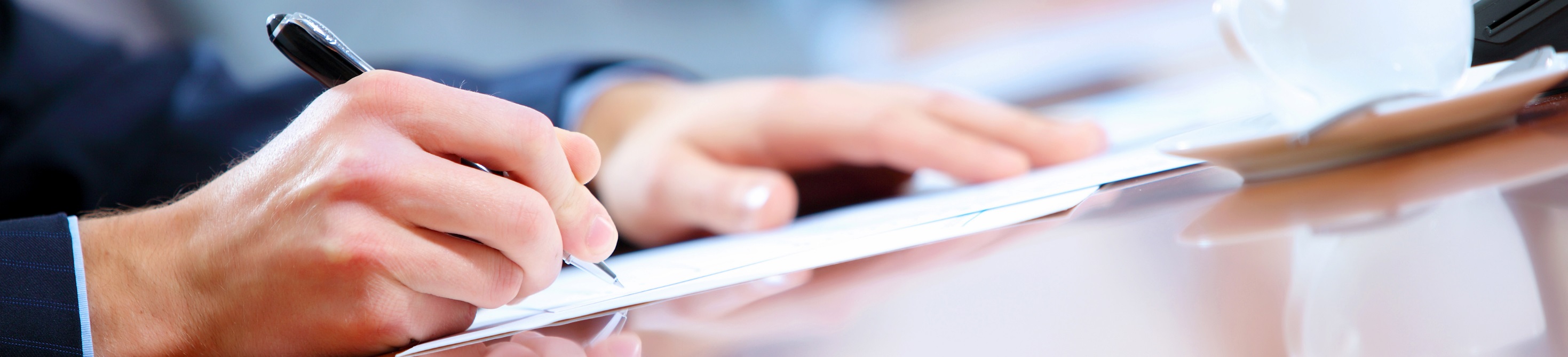 点击添加标题
单击此处添加文字内容
单击此处添加文字内容
这里输入简单的文字概述这里输入简单字概述这里输入简单简单的文字概述这里输入简单的文字概述简单的文字概述这里输入简单的文字概述这里输入简单的文字概述这里输入简单的文字概述
Logo
应用价值
Application Value
点击添加文字说明
点击添加文字说明
点击添加文字说明
点击添加文字说明
点击添加文字说明
点击添加文字说明
标题
标题
标题
标题
点击添加文字说明
点击添加文字说明
点击添加文字说明
点击添加文字说明
点击添加文字说明
点击添加文字说明
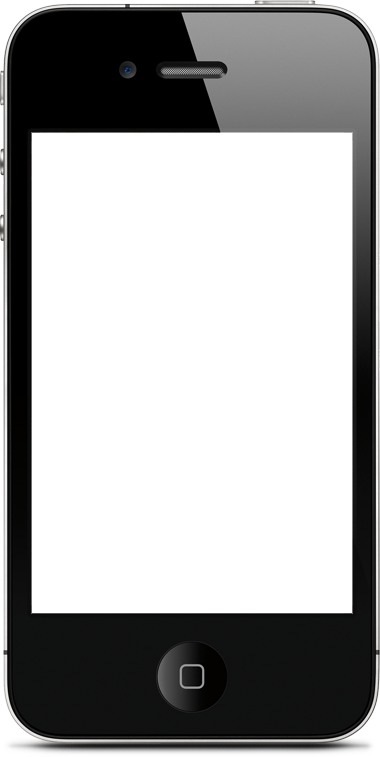 点击添加标题
单击此处添加文字内容
点击添加标题
单击此处添加文字内容
添加文字
点击添加标题
单击此处添加文字内容
添加文字
添加文字
点击添加标题
单击此处添加文字内容
添加文字
点击添加标题
单击此处添加文字内容
添加文字
KEYWORD
这里输入简单的文字概述
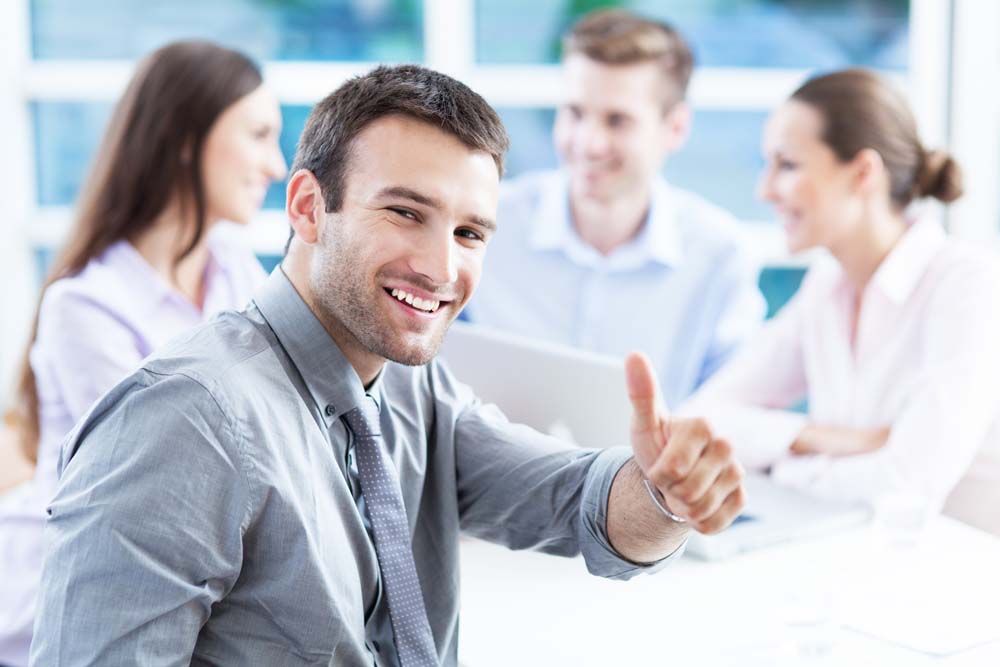 KEYWORD
这里输入简单的文字概述
这里输入简单的文字概述
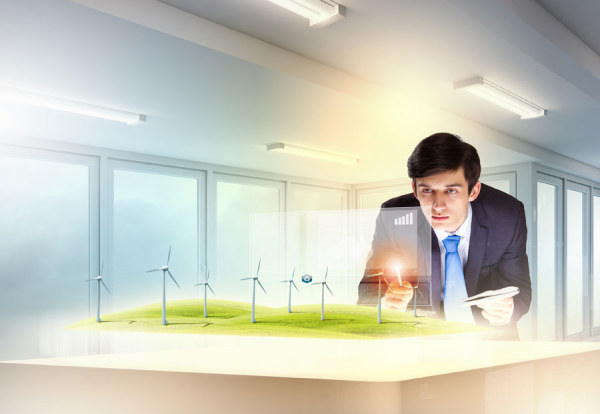 KEYWORD
这里输入简单的文字概述
这里输入简单的文字概述
KEYWORD
这里输入简单的文字概述
这里输入简单的文字概述
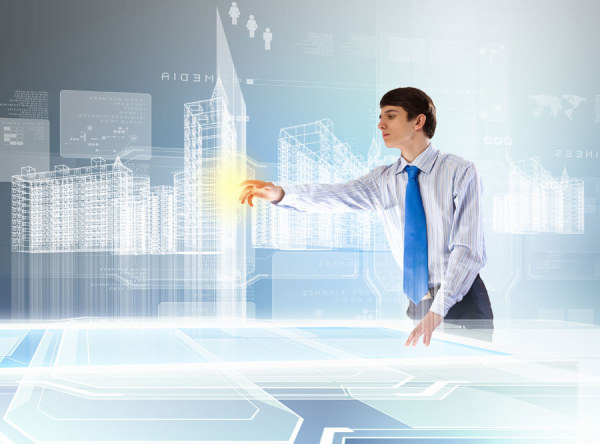 KEYWORD
这里输入简单的文字概述
这里输入简单的文字概述
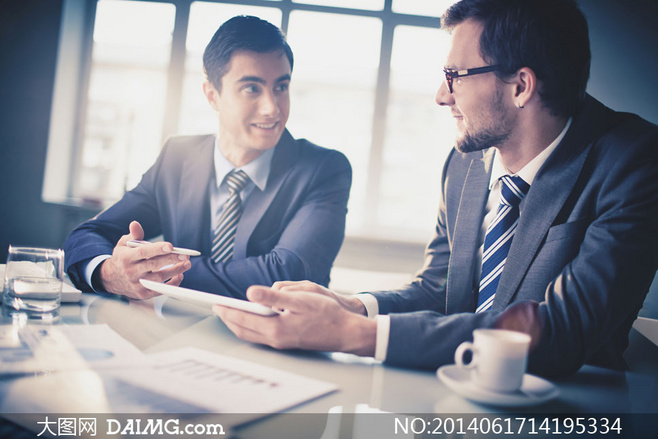 这里输入简单的文字概述这里输入简单字概述这里输入简单简单的文字概述这里输入简单的文字概述简单的文字概述这里输入简单的文字概述这里输入简单的文字
这里输入简单的文字概述这里输入简单字概述这里输入简单简单的文字概述这里
Keyword
Keyword
Keyword
这里输入简单的文字概述这里输入简单字概述这里输入
点击添加文字说明
点击添加文字说明
点击添加文字说明
点击添加文字说明
点击添加文字说明
点击添加文字说明
点击添加文字说明
点击添加文字说明
点击添加文字说明
100%
50%
10%
章节目录修改及调整方法：
目录修改：
1
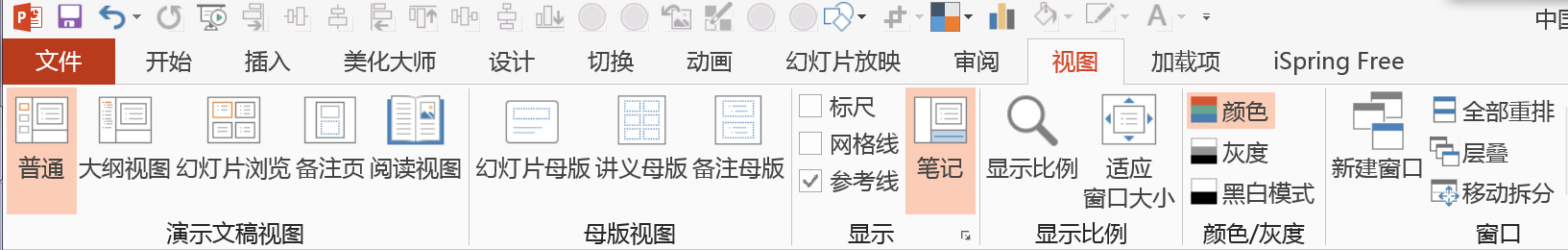 2
目录调整：
选中左侧缩略图文件 — 右键“版式”— 选择需要调整的版式
Academic Papers Powerpoint Template
开题报告、论文答辩
               学术类通用PPT模版
Academic Papers Powerpoint Template
导师：成都理工    答辩人：理工大    专业：工程机械专业